RealiseAmbitions
At Dublin Business School
DBS – An Introduction and Overview
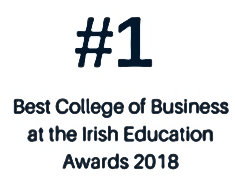 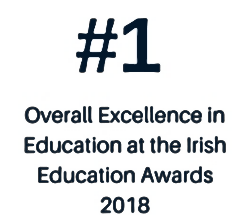 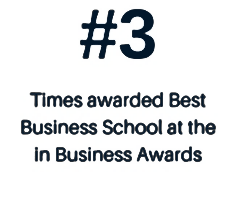 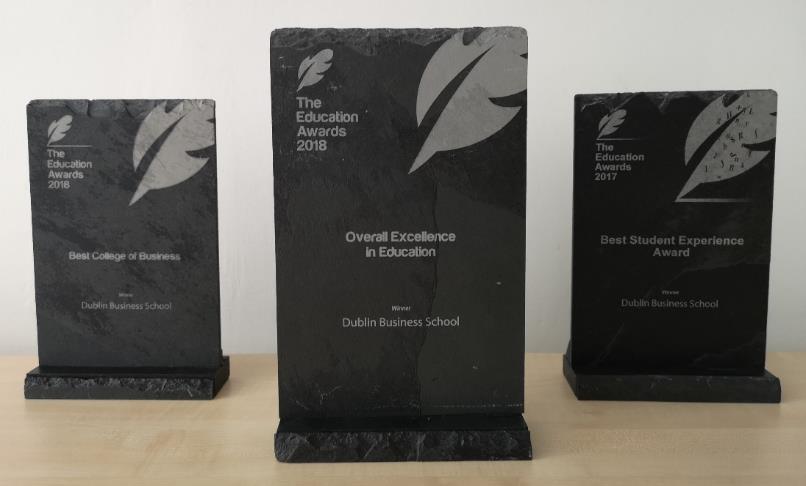 City centre location

Career focused
Internationally recognised accreditation

Programmes taught by industry leaders
Dublin Business School
25+ Programmes at Level 8 on NFQ
Some of our programmes:
9 Programmes at Level 7 on NFQ
Creative Media 
Psychology 
Event Management 
Arts
Film 
Social Science 
HRM
Law 
Accounting & Finance
Business 
Music Production 
Digital Media 
Marketing 
ICT
20+ Programmes at Level 9 on NFQ
DBS Study Possibilities
PROGRAMMES
Bachelor Degres:

Ordinary (level 7)
Honours (level 8)
Masters Degres:

(Level 9)
Semester Programmes:

UGSEM
Certificates
Year Long Programme (UGSEML)
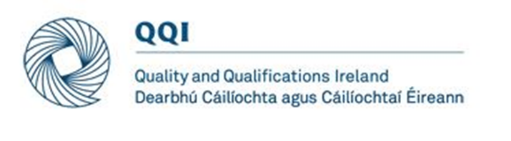 Direct entry to Year 3
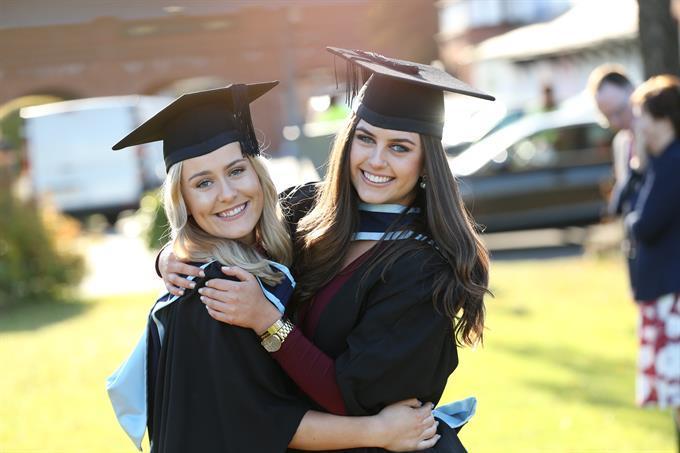 Enter final year of DBS Bachelor (Hons) Degree (Level 8)
Receive the degree award when you complete the year
Intakes: January and September
English requirement: IELTS 6.0/TOEFL IBT 76
Year 3 – BA (Hons) Accounting and Finance
6 modules during the academic year:
Core Modules:

Performance Management
Advanced Financial Management
Financial Reporting
Taxation Systems
Audit and Assurance
Capstone Project
English Language & Culture Course (September only)
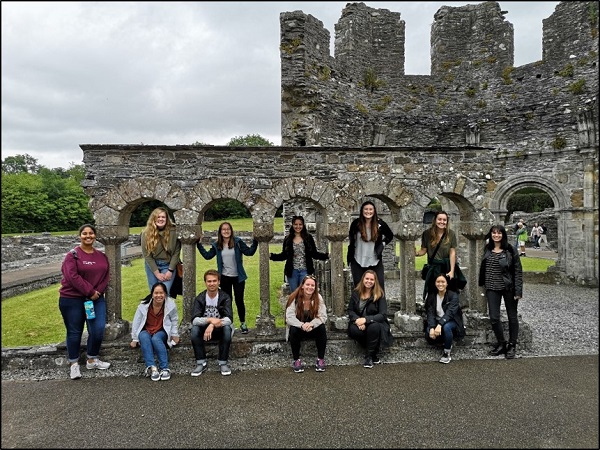 Free two weeks English Language and Culture course. Takes place before the Autumn semester begins
Designed for students that don’t meet the English requirement of their chosen programme
Students will sit an English Placement Test at the end of the course
Why choose DBS?
Academic excellence

International study environment

Classroom experience, small groups

Student experience

Student support
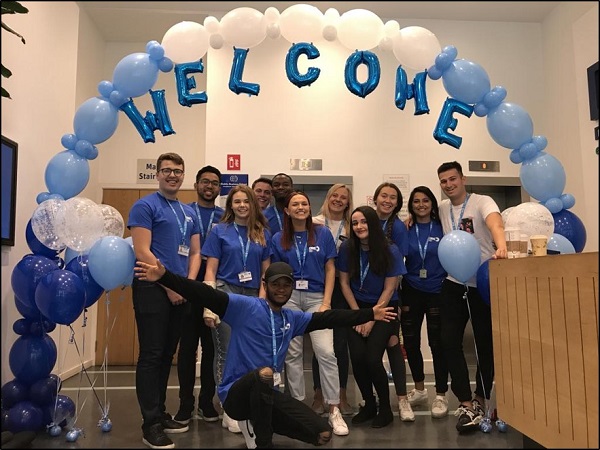 DBS- In the heart of Dublin
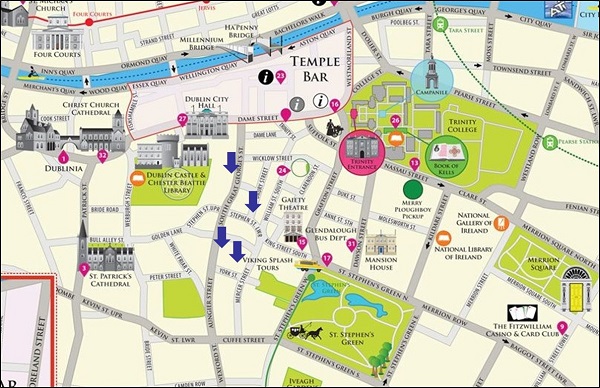 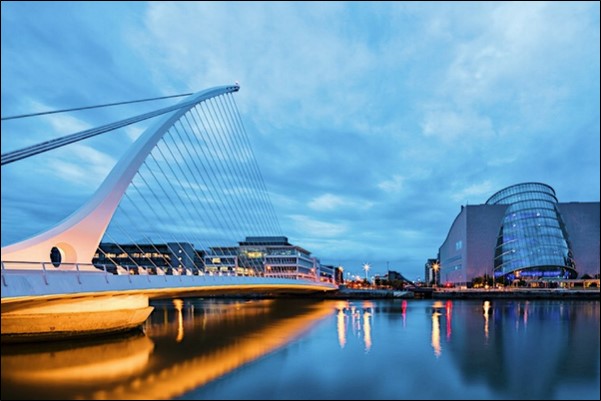 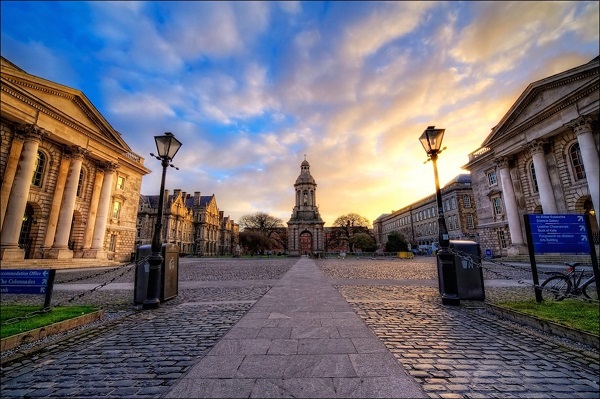 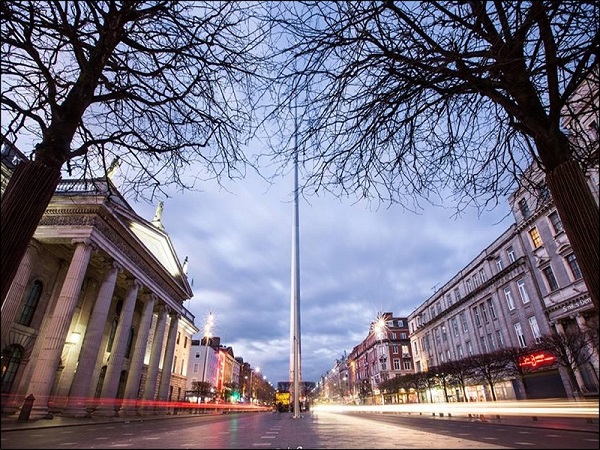 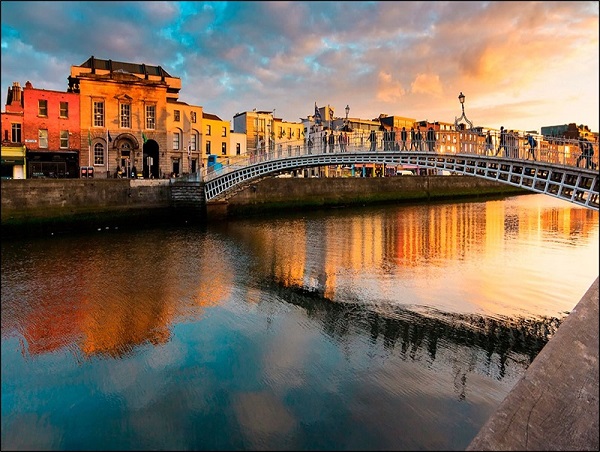 Ireland
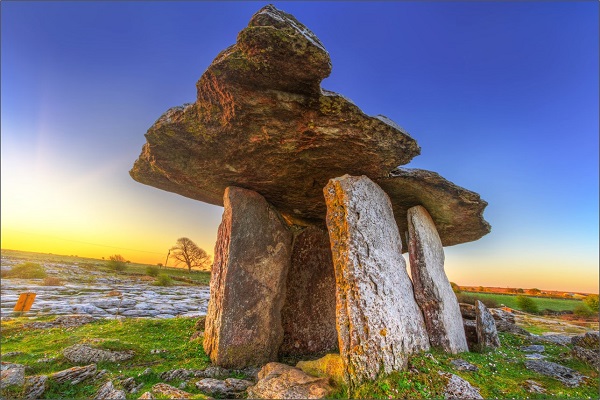 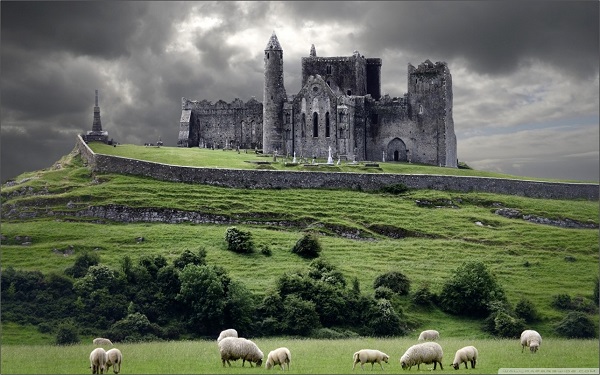 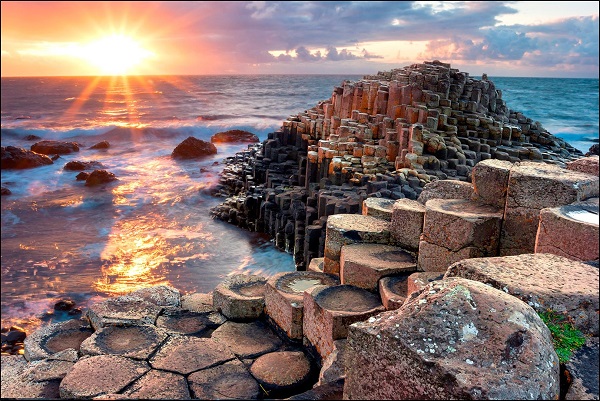 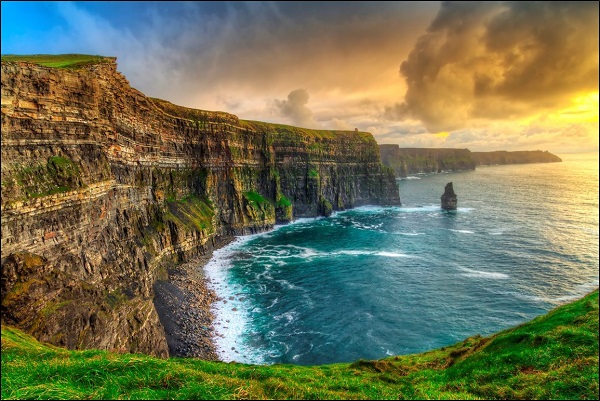 Award Winning Support Services
Student Life Programme – Clubs, Societies, Activities and Social Events 
International Student Supports – VISA and Immigration help
Student Welfare - Counselling Referrals & Personal Support – (Private and confidential)
Student Union – Student Leaders helping you each day
Accommodation Guidance – Help in sourcing a place to live
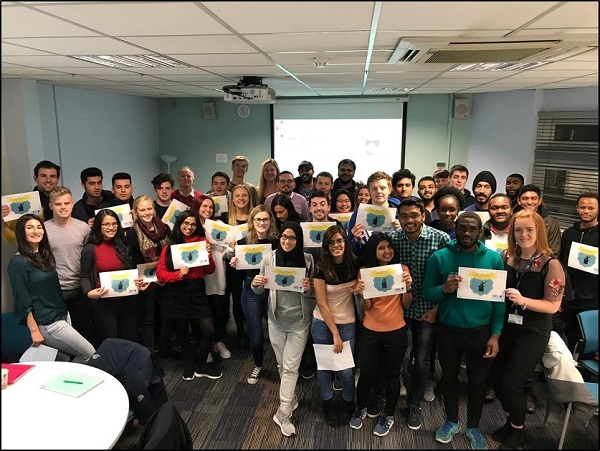 Award Winning Support Services
Peer Mentors – Peer-to-Peer support and guidance
Class Reps – Student representation
First Year Librarian – Helping with your assignments
Expert Careers Support – More to follow
Student Information Resource – All the information you need while in college
Disability & Learning Supports
Highlights
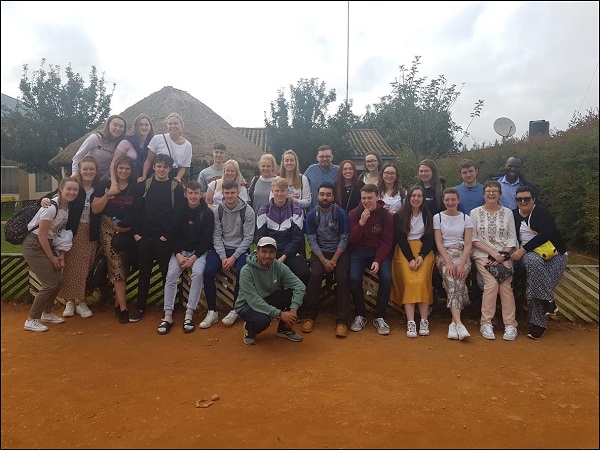 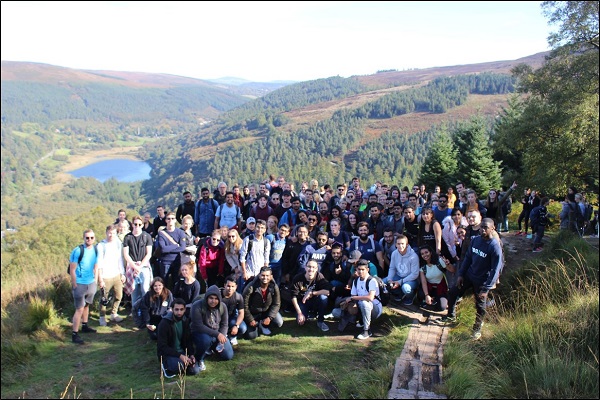 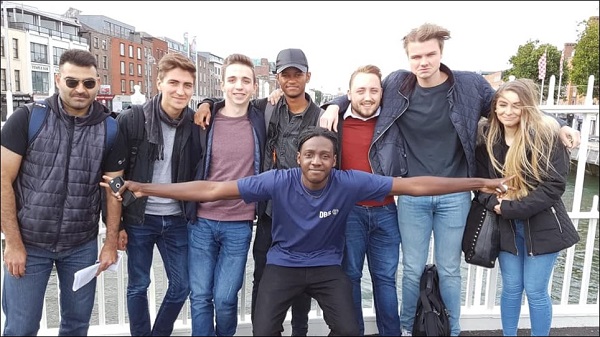 Fresher’s Week
Tanzania Programme
Hikings
Student Hiking Trips
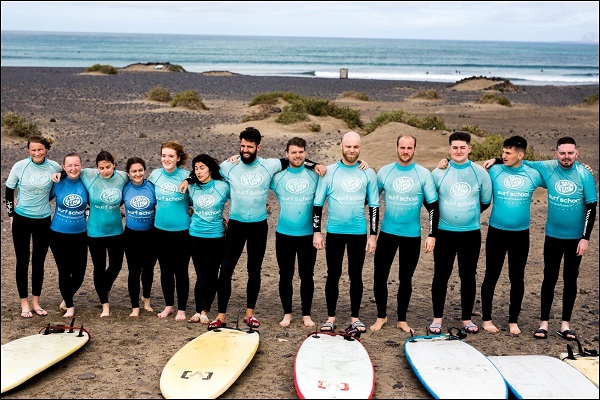 Surf Trip
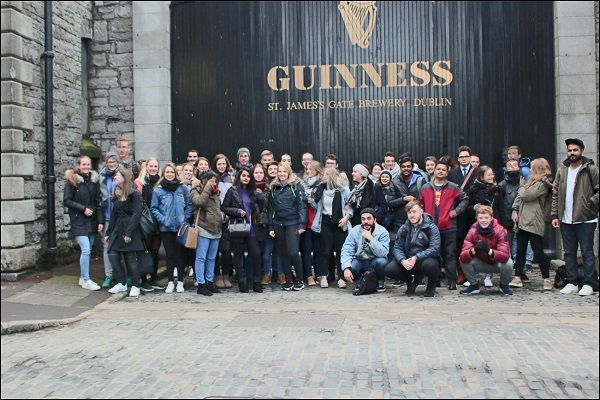 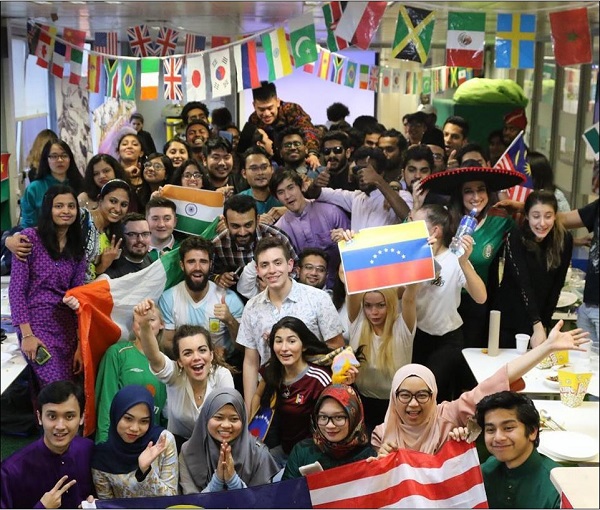 Cultural activities
International Day
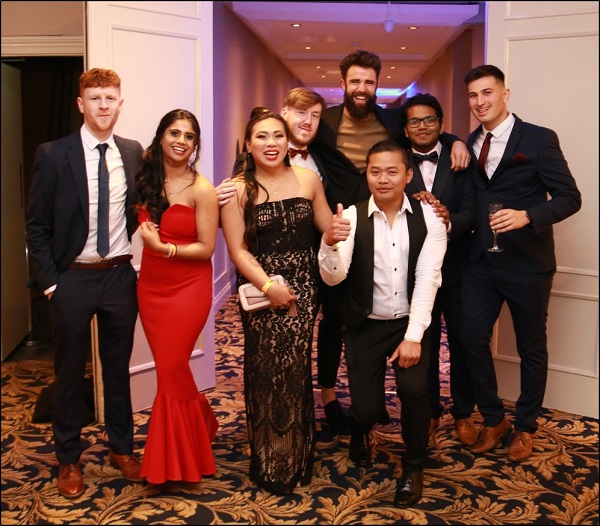 Student Awards Night
DBS – What do the students say?
Follow Student Experience
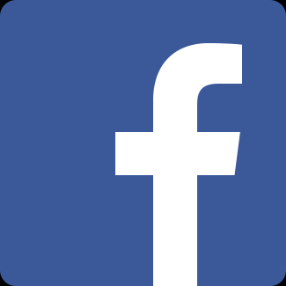 - DBS Student Experience


- DBS Student Experience


- DBSCollege
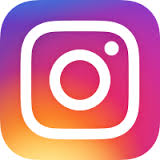 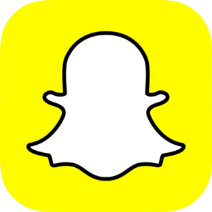 DBS – Careers Department
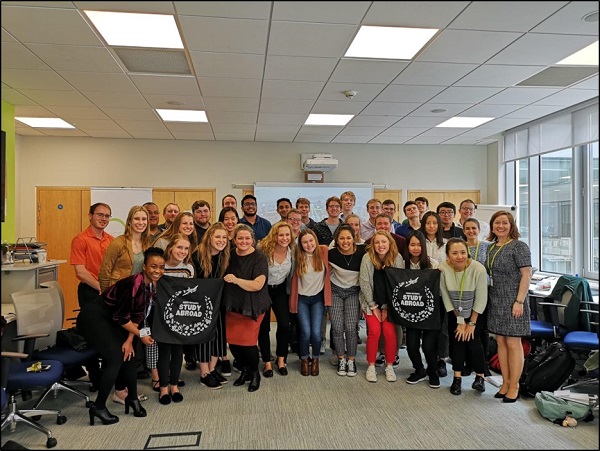 Helping our students to achieve their career goals and realise their full potential 
Weekly on-line and classroom workshops
Internship and placement assistance
Full & Part time – Job search strategies
1 to 1 student meetings and advice
Online job portals
Personal Career Development Weeks
Employability guides
Workplace Visits
Expert industry guest speakers
Getting Around
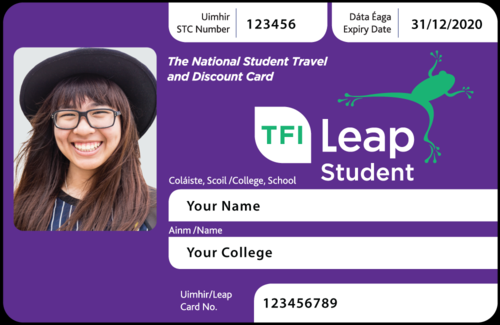 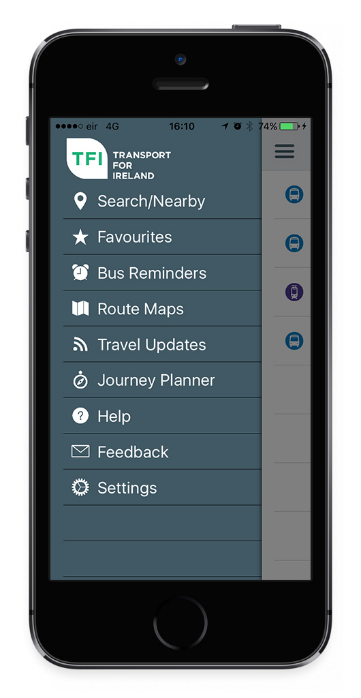 Student Leap Card

Dublin Bus

Dart (Train)

Luas (Tram)

Dublin Bikes
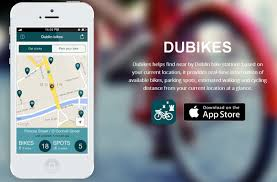 Accommodation Options: Student Residence
DBS has rooms available at Point Campus:

Located 30 min walk /10 mins by tram from DBS
Ensuite single rooms
Common areas (kitchen and living room) shared with 6-8 other students
Facilities include gym, cinema room, study rooms and laundry room
All utilities included in price
€5000/semester regardless of arrival/departure

To book contact student.services@dbs.ie
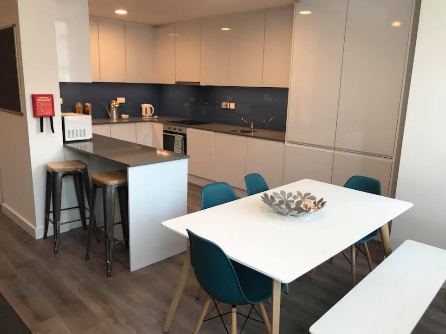 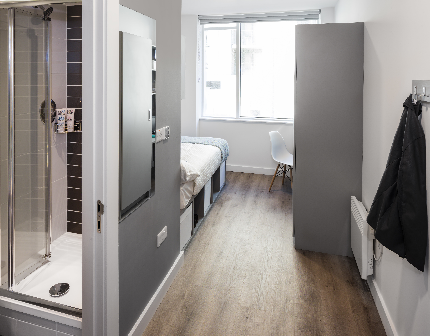 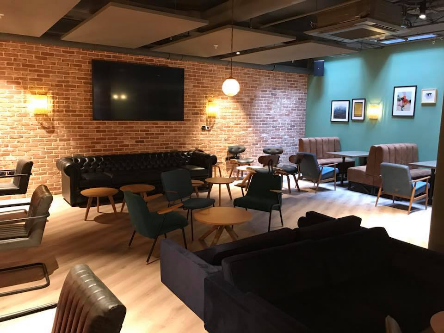 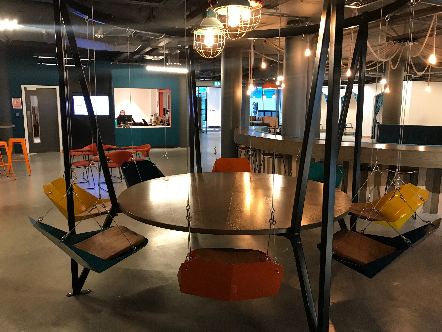 Accommodation Options: Homestay
Live with a host family in the Dublin suburbs

Single or twin rooms (depending on availability). Shared bathroom

Half- board- breakfast and dinner provided

Located between 45-60 minutes on public transport (bus, tram, train) from DBS

Cost for 4 weeks (maximum stay): €740

To book contact student.services@dbs.ie
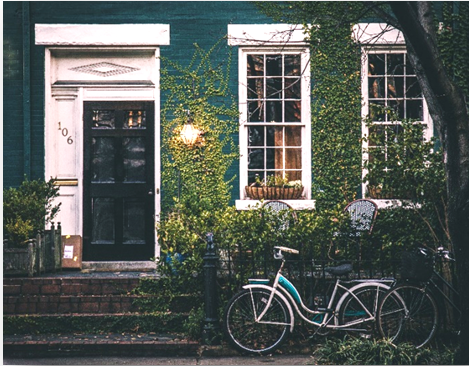 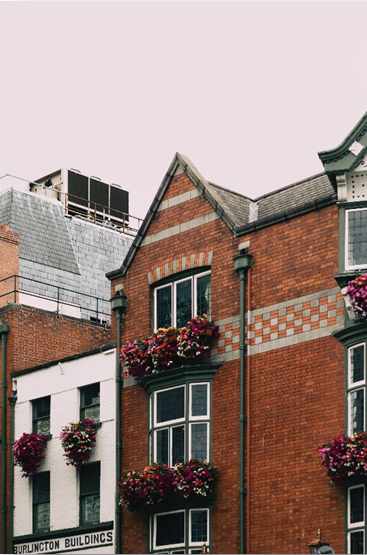 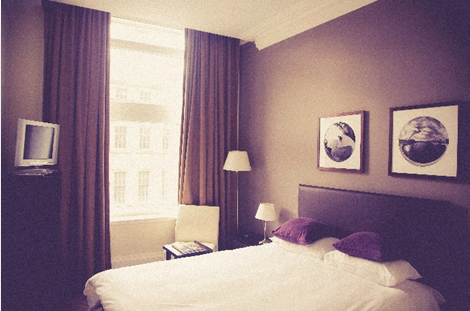 Accommodation Options: Private Rental
Rent a room in a shared house or apartment in Dublin city centre or suburbs

Arrive to Dublin early to view and secure rental accommodation

To prevent fraud please view a property in person before handing over any money

Useful links:

www.daft.ie
www.collegecribs.ie
www.hostingpower.ie
www.myhome.ie
www.collegeliving.ie
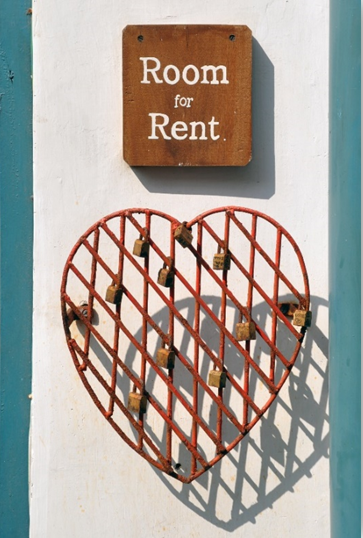 Dublin – Cost of Living
DBS – Application Process
Step 1: Submit your Application documents

Application form
Proof of identification (passport)
Proof of English:
For Undergraduate programmes – IELTS 6.0/TOEFL 76
For Postgraduate programmes – IELTS 6.5/TOEFL 90
Transcript of academic results up to date
Step 2: Receive your Confirmed/Provisional Offer Letter

Step 3: Send back:

Offer Acceptance Form
Module Selection Form
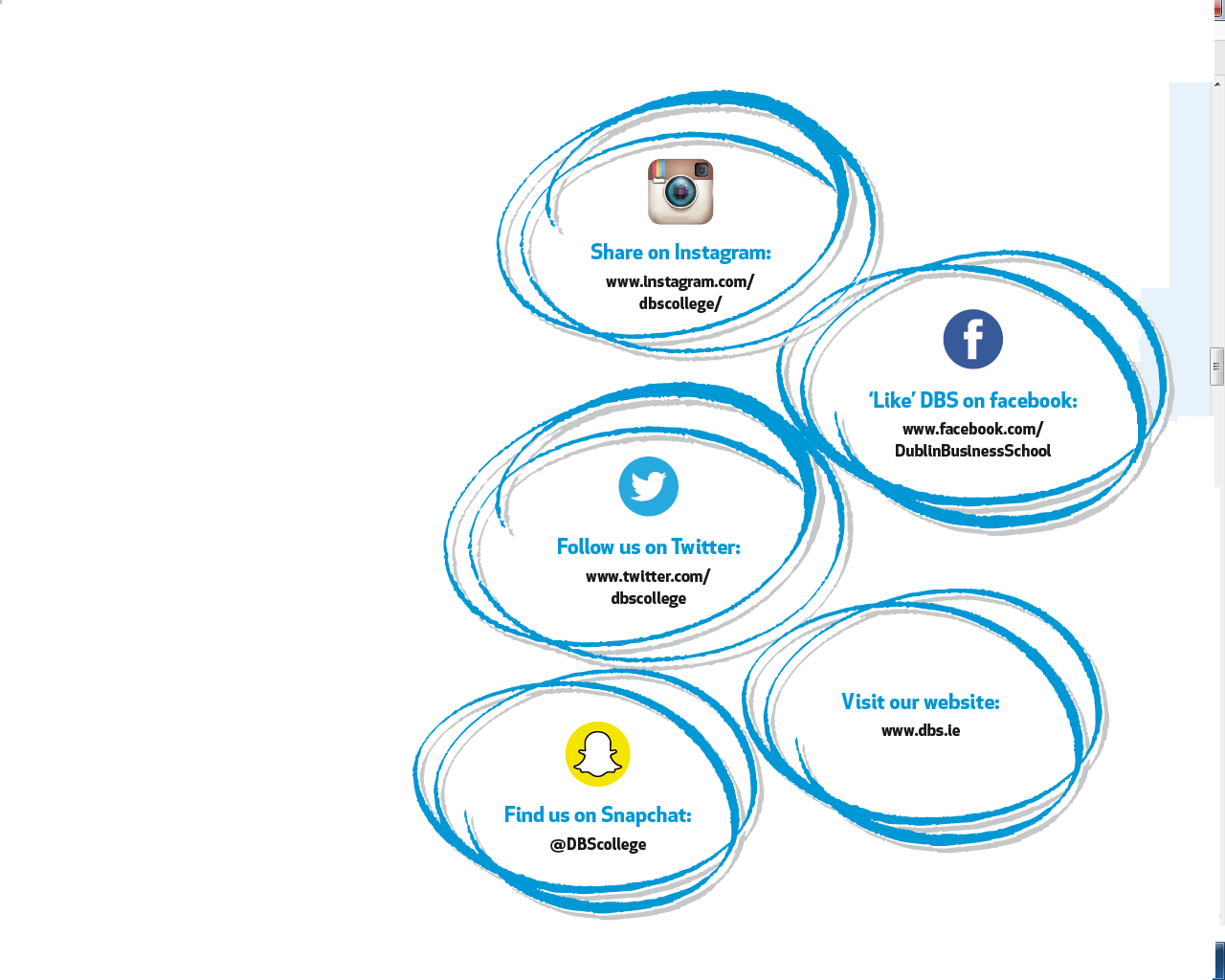 Thank you!
European Admissions
europe@dbs.ie
00353 1 417 7500

Neil Logan (Business Development Manager, Europe)
neil.logan@dbs.ie

Ainoa Zalabardo (Student Recruitment Officer for EU)
ainoa.Zalabardo@dbs.ie